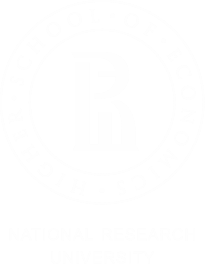 The Assessment OF the Probability of Enterprise Bankruptcy in Pandemic as a part of Systemic Risk Management (based on the airline companies case)
Markovskaya Elizaveta Igorevnа, PhD of Economics,
 Associate Professor, Department of Finance , NRU HSE ,emarkovskaya@hse.ru
Smolina Elena Sergeevna, credit officer of the large clients, Sberbank, master student, NRU HSE
Saint Petersburg, 2021
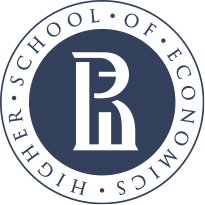 introduction
Rosnano Case (November 2021, Russia)
Despite the fact that the Central Bank of Russia did not see systemic risks in this case, this case illustrates a situation in which the emergence of such risks for the system is possible.
As defined by Kaufman (1995) 16, systemic risk is the likelihood of an event that triggers a chain of counterparty defaults (domino effect).
Focusing on large borrowers and modeling the likelihood of insolvency and bankruptcy, taking into account their industry specifics as part of the system for monitoring and controlling systemic risks, is very important for Russian systemically important banks
From January 1, 2022, systemically important banks will have to switch to a new standard for assessing the risk of large clients. To do this, they will have to comply with the risk concentration standard (H30), which did not exist before,.
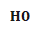 Well-known models for assessing the likelihood of insolvency and bankruptcy may not take into account the industry specifics and therefore may not "work" not for companies in the chosen industry
New factors appear that need to be included in the model. For example, the situation of a pandemic opens up space for new research in the field of modeling and assessing the likelihood of bankruptcy.
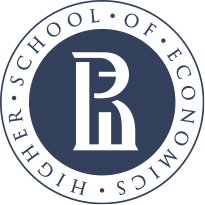 introduction
The research algorithm presented in our research can be used by banks to model the likelihood of bankruptcy for groups of significant substitutes from certain industries.
Steps of our algorithm:
1)The existing basic models that assess the likelihood of bankruptcy in the analyzed industry are determined
2)Indicators are determined that are significant for the industry company and that it makes sense to add to the model 
3)The model is verified
4)The standard values ​​(optimal and critical) of the indicators included in the model are determined
4)The model is integrated into the organizational and economic mechanism for assessing the creditworthiness of the borrowers
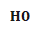 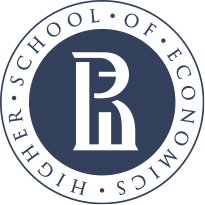 ABOUT THE RESEARCH
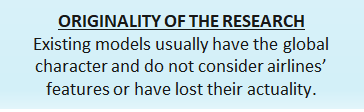 GOAL OF THE RESEARCH
To develop the approaches and the model of the bankruptcy prediction for the European airline companies.
High probability of bankruptcy of the European airlines directly connected with the decrease of sales to total assets ratio.
The global existing model of the bankruptcy prediction of the European companies is inaccurate in the prediction of the European airlines.
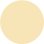 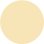 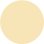 H0
H1
H2
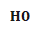 The existing model of bankruptcy prediction of the European airlines developed in 2012 is actual for the current reality.
Existing approaches for European companies
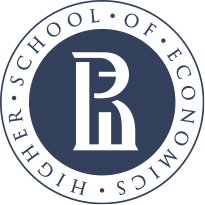 1Alaminos D., Del Castillo A., Fernandez M.A. A Global Model for Bankruptcy Prediction // PLoS One. 2016 Р. 1–18
2Lee C.-H., Hooy C.-W. Determinants of Systematic Financial Risk Exposures of Airlines in North America, Europe and Asia // Journal of Air Transport Management. 2012 Vol. 24 Р. 31–35
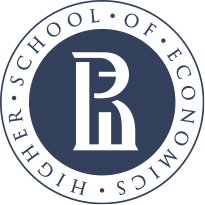 DATA FOR THE RESEARCH
TABLE 1. LIST OF THE COMPANIES
*Sample: 8 European airline companies (6 not bankrupt).
    *Period of analysis: 2016-2020 (5 years).
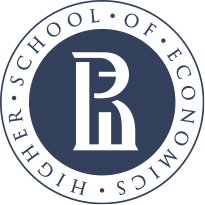 DATA FOR THE RESEARCH. FINANCIAL INDICATORS
Lee approach
Provided by the authors
Alaminos study
X-group
Y-group
Z-group
X1 - Current assets/Current liabilities,
X2 – Working Capital/Total assets,
X3 – EBIT/Total assets,
X4 – Sales/Total assets,
X5 – Total debt/Total assets,
X6 - Current assets/Total assets,
X7 – Retained earnings/Total assets.
Z1 - the size of total assets,
Z2 – quick liquidity ratio,
Z3 – return on assets,
Z4 – operational leverage,
Z5 – the change of EBIT.
Y1 – Accounts receivables turnover,
Y2 – Accounts payable turnover,
Y 3 – Total equity/Total assets,
Y4 – Return on assets (ROA).
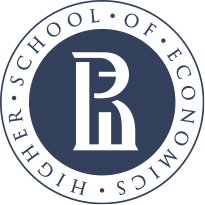 REGRESSION MODEL
*The model explains 92,67% of bankruptcies (R-squared).

   *3 tests for heteroskedasticity (hettest, hettest rhs, imtest) were provided -> there is homoskedasticity in the model.

   *Test on multicollinearity (vif) shows that there is no multicollinearity in the model.
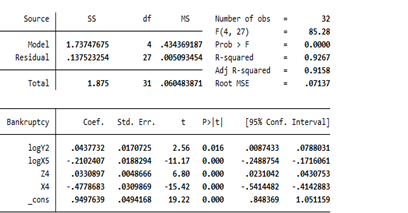 Picture 1. REGRESSION MODEL
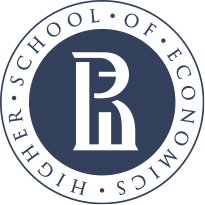 BANKRUPTCY PREDICTION MODEL
P = 0,949 + 0,044 logX1-0,21 logX2 + 0,033X3-0,478X4, where
X1 – accounts payable turnover, 
X2 – total debt/total assets, 
X3 – change in EBIT in %, 
X4 – sales/total assets. 

If P>=1 – healthy company, 
if P<1 - company has financial problems and the increasing possibility of bankruptcy.
Predictive power = 92,67%
H2 is rejected!
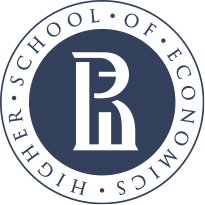 BANKRUPTCY PREDICTION MODEL IN PRACTICE
*Deutch Lufthansa ( P=1,53 in 2019 and P=0,31 in 2020): At the end of 2020, the Coordinating Board of the company claimed to the German media that they seriously thought about the bankruptcy. 

*Finnair (P =1,36 in 2019 and P=0,11 in 2020): The information about its possible bankruptcy has not been given by the official representatives to mass media. 

*Norwegian Air (P=1,36 in 2019 and P= 0,11 in 2020): In 2020 Norwegian airlines claimed about its possible bankruptcy because Pandenic-19.

*Air France KLM has the worst situation which was also announced in all mass medias and known all over the world because of the huge loss in 2020 equaled to 7 billion euros.
For all 4 companies, the serious decline in P from 2019 to 2020 is explained mostly by the increase of sales/total assets and negative change in EBIT.
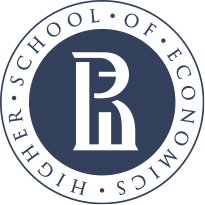 NORMATIVE VALUES OF FINANCIAL INDICATORS
Current liquidity ratio, debt to EBITDA and accounts receivable turnover have been added by the authors.
Main airlines’ features:
*less than 1 optimal current liquidity ratio,
*tendency to have lower sales to total assets ratio in good times.
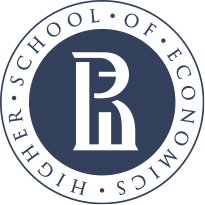 Development of the Economic Approach to Assessing the Probability of Bankruptcy
fully correspond to the optimal values
HEALTHY company
MODEL APPLICATION
COMPARISON
7 financial indicators of the company 
are compared with 
the normative values
To define if the company is stable and 
does not have serious problems (P>=1)
 or not (P<1) using the formula:
coincide with the critical values
possible financial problems
P = 0,949 + 0,044 logX1-0,21 logX2 + 0,033X3-0,478X4
HEALTHY, if all values correspond to optimal ones
do not completely match than compare X1-X4
otherwise, financial problems
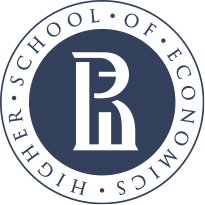 CONCLUSION
The approach to assessing bankruptcy prediction of the European airlines has been provided

H0:The global existing model of the bankruptcy prediction of the European companies is inaccurate in the prediction of the European airlines. APPROVED
H1:The existing model of bankruptcy prediction of the European airlines developed in 2012 is actual for the current reality. REJECTED
H2: High probability of bankruptcy of the European airlines directly connected with the decrease of sales to total assets ratio. REJECTED

Possible implications for future investigation:
To build models for America, Asia and global one to identify the differences in regional aspect
To broaden the considered time period to 2011-2021 to compare the crises of 2015 and COVID-19 Pandemic
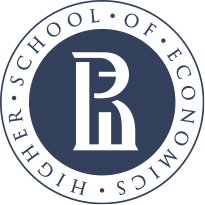 CONCLUSION
On January 1, 2022, systemically important banks will have to switch to a new standard for assessing the risk of large clients designed to prevent situations where the default of a large counterparty of the bank may lead to the insolvency of other clients
In this regard, the integration of the model for assessing the likelihood of bankruptcy, built on the basis of updated information and taking into account industry specifics, into the organizational and economic mechanism for assessing the creditworthiness of borrowers is relevant.
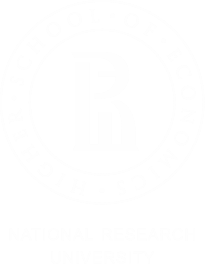 THANK YOU
 FOR YOUR
 ATTENTION!